Đóng góp ý kiến Dự thảo Luật Việc Làm
Lộ trình
Dự thảo
8/2024
10/2024
7/2024
1/2023
03/2024
5/2024
06/2024
Trình UBTVQH
Trình QH
Gửi BTP thẩm định
Gửi UBXH thẩm tra
Trình CP Hồ sơ
Dự thảo
Đề cương
11 vấn đề lớn
Yêu cầu DN phải sử dụng lao động có chứng chỉ kỹ năng nghề quốc gia (CCKNNQG) trong các công việc ảnh hưởng trực tiếp đến an toàn và sức khỏe của người lao động và cộng đồng
Phải có chính sách ưu tiên đối với những NLĐ có CCKNNQG
Bổ sung trách nhiệm “đăng ký lao động” cho NLĐ và NSDLĐ và yêu cầu DN phải thực hiện đăng ký lao động mỗi lần điều chỉnh thông tin về việc làm của NLĐ.
Bổ sung thêm đối tượng được nhận hỗ trợ từ quỹ BHTN, việc bổ sung thêm quỹ hỗ trợ trong BHXH và trích kinh phí từ quỹ BHTN cho các hoạt động không thuộc phạm vi hỗ trợ của Quỹ
Tỷ lệ đóng BHTN vẫn cao, tối đa là 1% đối với NLĐ và NSDLĐ 
Bổ sung các nội dung liên quan đến phát triển kỹ năng nghề
Bổ sung đối tượng tham gia bảo hiểm thất nghiệp là người quản lý Doanh nghiệp
Không đồng nhất các chế độ, căn cứ lương đóng  BHXH, BHYT, BHTN 
Thiết lập hệ thống thông tin thị trường lao động
Bổ sung quy định nhân viên làm công tác tư vấn giới thiệu việc làm phải tham gia khóa đào tạo/ bồi dưỡng/ huấn luyện/ cập nhật về dịch vụ việc làm và được tổ chức có thẩm quyền cấp chứng chỉ sau khi kiểm tra sát hạch đạt yêu cầu 
Thắt chặt thời gian làm thêm của học sinh sinh viên
Đóng góp ý kiến Dự thảo Luật Việc Làm
Yêu cầu DN phải sử dụng lao động có chứng chỉ kỹ năng nghề quốc gia (CCKNNQG) trong các công việc ảnh hưởng trực tiếp đến an toàn và sức khỏe của người lao động và cộng đồng
       Thủ tướng CP ban hành danh mục công việc phải có CCKNNQG
Sửa đổi
Nhận xét
Các công việc thuộc nhóm nguy hiểm, nặng nhọc, độc hại đã có quy định trong các VBPL hiện hành (Luật ATVSLĐ và các VBPL liên quan) như:
NLĐ phải được đào tạo, được cấp chứng chỉ, 
Các thiết bị thì được kiểm định nghiêm ngặt trước và trong quá trình sử dụng, 
Không cần quy định trong Luật này
Nếu chỉ quy định chung chung như trên thì dễ dẫn đến hiểu là mọi vị trí đều bắt buộc phải đạt những yêu cầu này vì công việc nào cũng ảnh hưởng đến an toàn và sức khỏe của NLĐ và cộng đồng.
Thực tế tại DN: NLĐ vẫn có thể hoàn thành tốt CV mà không cần phải có CCKNNQG 
Thông lệ quốc tế: nhiều nước phát triển trên TG không quy định NLĐ phải có CCKNNQG cho tất cả các ngành nghề, mà chỉ những ngành nghề đòi hỏi chuyên môn sâu thì mới cần CCKNNQG (VD: Nhật: gia công cơ khí, mộc, xây dựng, kế hoạch tài chính, bảo hiểm, hoặc bất động sản, Kế toán thuế, Chuyên viên nhà đất và xây dựng; Anh: gia công cơ khí, mộc, xây dựng, kế hoạch tài chính, bảo hiểm, hoặc bất động sản, Kế toán thuế, Chuyên viên nhà đất và xây dựng
Kiến nghị
-    Bỏ quy định này
Trong trường hợp cần phải có danh mục công việc yêu cầu có CCKNNQG thì phải có giải trình, đánh giá tác động, tham khảo thông lệ quốc tế và lấy ý kiến đối tượng ảnh hưởng và tuân theo quy trình ban hành VBPL; và quy định rõ tiêu chí trong Luật này
Đóng góp ý kiến Dự thảo Luật Việc Làm
2. Phải có chính sách ưu tiên đối với những người lao động đã được cấp CCKNNQG
Mới
Nhận xét
- Chưa phù hợp với quy định PL hiện hành về việc DN phải đối xử công bằng với NLĐ, không có trường hợp thiên vị hay ưu tiên đối với NLĐ có CCKNNQG, 
- Tiền lương dựa phải dựa trên năng suất lao động chứ không phải dựa trên việc có chứng chỉ.
Chưa phù hợp với thực tiễn: thực tiễn trong DN cũng không thể thực hiện được chính sách này bởi các DN đều thực hiện đào tạo NLĐ đến khi đạt được trình độ theo yêu cầu của DN trước khi làm công việc liên quan mà không cần phải có CCKNNQG mới làm được việc.
Các QG trên thế giới cũng không có QĐ này
Tuyển dụng, 
Sử dụng, 
đào tạo, bồi dưỡng, nâng cao trình độ, kỹ năng nghề 
trả tiền lương, tiền công cho NLĐ
Ưu tiên NLĐ có CCKNNQG
NSDLĐ
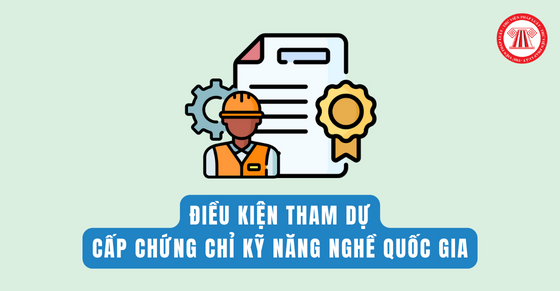 Kiến nghị
Bỏ quy định này.
Đóng góp ý kiến Dự thảo Luật Việc Làm
3. Bổ sung trách nhiệm “đăng ký lao động” cho NLĐ và NSDLĐ và yêu cầu DN phải thực hiện đăng ký lao động mỗi lần điều chỉnh thông tin về việc làm của NLĐ
Mới
Nhận xét
Chưa phù hợp bởi đăng ký là" đứng ra khai báo với cơ quan quản lí để chính thức được công nhận cho hưởng quyền lợi hay làm nghĩa vụ nào đó" như đăng kí kinh doanh, đăng kí hộ khẩu, đăng kí kết hôn, đăng kí nghĩa vụ quân sự...
  Do vậy khái niệm này chưa phù hợp bao gồm cả trường hợp DN đã tuyển hay chưa tuyển NLĐ.
- Bổ sung Khái niệm "đăng ký"
- Yêu cầu DN phải thực hiện đăng ký lao động mỗi lần điều chỉnh thông tin về việc làm của NLĐ
Khiến DN không thể thực hiện và không cần thiết bởi:
- NLĐ ra vào liên tục hằng ngày.
- DN đang thực hiện chế độ báo cáo lao động định kỳ theo các QĐ hiện hành
Trên thế giới, không quốc gia nào yêu cầu DN phải đăng ký lao động. Do vậy việc phát sinh thủ tục đăng ký lao động sẽ làm giảm sức cạnh tranh của các DN Việt Nam trên thị trường quốc tế vì phải thực hiện quá nhiều thủ tục.
Kiến nghị
Bỏ khái niệm "đăng ký" và nếu có thì sửa đổi thành chế độ báo cáo của DN/ đăng ký BHXH và thực hiện theo các quy định hiện hành.
Đóng góp ý kiến Dự thảo Luật Việc Làm
4. Bổ sung thêm đối tượng được nhận hỗ trợ từ quỹ BHTN, việc bổ sung thêm quỹ hỗ trợ trong BHXH và trích kinh phí từ quỹ BHTN cho các hoạt động không thuộc phạm vi hỗ trợ của Quỹ
Nhận xét
Việc bổ sung:
 + Nhiều định nghĩa: người có việc làm, người thất nghiệp… để nhà nước có chính sách liên quan đếan việc làm
Đây là chính sách rất tốt, tuy nhiên cần quy định rõ quỹ BHTN là để hỗ trợ cho đối tượng đóng BHTN, còn những đối tượng khác mà nhà nước có chính sách hỗ trợ thì sẽ lấy từ ngân sách nhà nước
+ Đối tượng được hưởng hỗ trợ từ BHTN (như HS, SV, thanh niên hoàn thành nghĩa vụ quân sự, NLĐ khi làm việc ở nước ngoài, NSDLĐ khi sử dụng NLĐ là người khuyết tật, ….)
- Việc bổ sung thêm quỹ hỗ trợ cho các hoạt động hỗ trợ những đối tượng không đóng vào quỹ này tham gia đào tạo, bồi dưỡng nâng cao trình độ tay nghề, hướng nghiệp, tư vấn giới thiệu việc làm, sàn giao dịch điện tử…,
Trái với nguyên tắc "Đóng - hưởng " của BHXH
Chi sai mục đích ban đầu của Quỹ BHTN, đi trái với nguyên tắc "Đóng-hưởng" của BHXH
- Việc sử dụng quỹ BHTN  cho Chi phí quản lý BHTN như tuyên truyền, phổ biến chính sách, tập huấn, quản lý vận hành trang thiết bị, có sở vật chất...  hay các hỗ trợ khác
Kiến nghị
Bỏ các  quy định trên này hoặc quy định rõ về việc lấy kinh phí từ nguồn ngân sách nhà nước cho các đối tượng/ hoạt động nêu trên bởi BHTN cũng  là 1 trong các loại BH trong hệ thống BHXH nên là phải theo nguyên tắc chung của BHXH và được quy định duy nhất, thống nhất trong Luật BHXH. Quy định riêng về quản lý nhà nước và Quỹ sẽ gây chồng chéo, cồng kềnh và kém hiệu quả
Đóng góp ý kiến Dự thảo Luật Việc Làm
5. Tỷ lệ đóng BHTN cho NSDLĐ và NLĐ vẫn cao, tối đa 1% tiền lương tháng
Sửa + Mới
Nhận xét
Việc linh hoạt tỷ lệ đóng BHTN là 1 trong những giải pháp để tránh cho quỹ BHTN kết dư quá nhiều. 
Tuy nhiên nhiều chính sách hiện nay của BHTN chưa phù hợp với tình hình hiện tại là 1 trong những nguyên nhân dẫn đến việc kết dư này, vd như:
+ Quỹ hỗ trợ về thu nhập cho NLĐ bị thất nghiệp, nhưng hiện nay nhu cầu tuyển lao động tại các DN nhiều nên người NLĐ nhanh chóng tìm được việc làm nên cũng không cần quá nhiều sự hỗ trợ từ quỹ 
+ Quỹ hỗ trợ về đào tạo cho DN nhưng thủ tục phức tạp nên thực tế DN cũng không nhận được khoản hỗ trợ này...
Linh hoạt tỷ lệ đóng BHTN
+ NSDLĐ đóng tối đa 1%
+ NLĐ đóng tối đa 1%
Kiến nghị
- Điều chỉnh giảm tỷ lệ đóng BHTN của NSDLĐ và NLĐ xuống còn 0.5% và điều chỉnh tỷ lệ đóng BHTN trong Luật BHXH theo quy định này.
[Cách thức tính : theo số liệu thống kê
 - Số tiền thu vào quỹ BHTN hàng năm: 20 tỷ 
 - Số tiền chi  vào quỹ BHTN hàng năm: 13 tỷ 
-->Vậy để quỹ không kết dư hàng năm thì tỷ lệ đóng BHTN của NLĐ và NSDLĐ là 0.65% 
Tuy nhiên quỹ đang còn kết dư khoảng 62.4 tỷ đến năm 2023. Số tiền này còn có thể sử dụng được gần 10 năm nữa hoặc hơn vì số tiền kết dư còn phát sinh lãi. Do đó, để quỹ không còn kết dư thì chúng tôi đề xuất giảm tỷ lệ đóng BHTN xuống còn 0.5%]
Đóng góp ý kiến Dự thảo Luật Việc Làm
6. Bổ sung các nội dung liên quan đến phát triển kỹ năng nghề
Nhận xét
Bổ sung chương V:  Phát triển kỹ năng nghề
Mục 1: Phát triển kỹ năng nghề
 + Mục đích, nội dung
+ Hỗ trợ phát triển kỹ năng nghề
+ Khung trình độ kỹ năng nghề quốc gia
+ Xây dựng, công bố tiêu chuẩn kỹ năng nghề QG
+ Hội đồng kỹ năng nghề
+ Kỳ thi kỹ năng nghề
+ Tôn vinh, khen thưởng về phát triển kỹ năng nghề
+ Kinh phí hỗ trợ kỹ năng nghề 

Mục 2: Đánh gia, cấp chứng chỉ kỹ năng nghề QG
+ Mục đích, nguyên tắc, nội dung
+ Tổ chức đánh giá kỹ năng nghề QG
+ Hồ sơ trình tự, thủ tục, giấy cứng nhận, điều kiên tham gia…
- Hiện nay, đã có Luật giáo dục nghề nghiệp quy định rất cụ thể liên quan đến phát triển kỹ năng nghề nên việc quy định thêm Phát triển kỹ năng nghề vào Luật việc làm là không cần thiết 

- Quy định thêm vào Luật việc làm dẫn đến chồng chéo, mâu thuẫn gây khó khăn trong quá trình thực hiện
Kiến nghị
Bỏ các nội dung liên quan đến phát triển ký năng nghề, chứng chỉ kỹ năng nghê, nên quy định thống nhất các nội dung này vào Luật giáo dục nghề nghiệp
Đóng góp ý kiến Dự thảo Luật Việc Làm
7. Đối tượng tham gia bảo hiểm thất nghiệp là người quản lý Doanh nghiệp bao gồm người quản lý là người nước ngoài di chuyển nội bộ trong DN
Mới
Nhận xét
Người quản lý là người nước ngoài di chuyển nội bộ trong Doanh nghiệp chưa hợp lý bởi: 
  - Trái với quy định trong Luật BHXH vì đối tượng này không phải đóng BHXH
 - Không phù hợp với thực tế vì: họ sẽ không bao giờ thất nghiệp tại VN, họ được phân công sang công tác tại Việt Nam, sau thời gian này thì lại trở về chính quốc hoặc di chuyển sang nơi mới đề làm việc.
- Bổ sung đối tượng tham gia BHTN: người quản lý DN
Kiến nghị
Loại trừ đối tượng người quản lý Doanh là người nước ngoài di chuyển nội bộ trong Doanh nghiệp phải tham gia BHTN
Đóng góp ý kiến Dự thảo Luật Việc Làm
8. Không đồng nhất các chế độ, căn cứ lương đóng  BHXH, BHYT, BHTN
Nhận xét
NLĐ nghỉ sinh
Không đảm bảo sự đồng nhất về chế độ của 3 loại hình BH bắt buộc (BHXH, BHYT, BHTN) đồng thời DN phát sinh thêm chi phí để  trả trợ cấp thôi việc cho thời gian nghỉ thai sản của NLĐ là không thống nhất với chế độ của BHXH
Kiến nghị
3 loại hình BH là BHXH, BHYT, BHTN là bắt buộc và đi liền với nhau, vì vậy cần thực hiện chế độ như nhau để đảm bảo sự đồng nhất.
Đóng góp ý kiến Dự thảo Luật Việc Làm
9. Thiết lập hệ thống thông tin thị trường lao động
Các tổ chức
Thu thập, tổng hợp, lưu trữ, phân tích, dự báo và phổ biến thông tin thị trường lao động nhằm phục vụ công tác quản lý, nghiên cứu, hoạch định chính sách và hỗ trợ các tổ chức, cá nhân tham gia thị trường lao động.
NHẰM
Các quy trình
Hệ thống thông tin thị trường lao động
Mạng lưới
Thể chế
Công cụ
Nhận xét
Hệ thống này là không cần thiết bởi : 
+ BLĐ có chức năng quản lý thông tin thị trường lao động bao gồm nhằm thu thập, tổng hợp, lưu trữ, phân tích, dự báo và phổ biến thông tin thị trường lao động,, vậy nên cần làm thế nào để phát huy vai trò này hơn nữa chứ không nhất thiết phải bổ sung thêm 1 hệ thống thông tin thị trường lao động gây cồng kềnh, phức tạp, phát sinh thêm nguồn lực, gây lãng phí cho XH
 + Thị trường lao động thì luôn thay dổi nhanh chóng theo sự phát triển của xã hội, vậy nên không cần thiết phải cả 1 bộ phận cồng kềnh chạy theo để bắt kịp thông tin thì vô hình chung là vô ích và không phù hợp 
 + Thay vì phát sinh cả một hệ thống để duy trì những công việc đang phụ trách thì chỉ cần cái thiện hệ thống thông tin thị trường lao động sao cho nhỏ ngọn, tinh gọn để bắt kịp với thay đổi nhanh chóng của thị trường lao động
Kiến nghị
Giữ nguyên như hiện hành
Đóng góp ý kiến Dự thảo Luật Việc Làm
10. Nhân viên làm công tác tư vấn giới thiệu việc làm phải tham gia khóa đào tạo/ bồi dưỡng/ huấn luyện/ cập nhật về dịch vụ việc làm và được tổ chức có thẩm quyền cấp chứng chỉ sau khi kiểm tra sát hạch đạt yêu cầu
Mới
Nhận xét
Nhân viên làm công tác tư vấn giới thiệu việc làm phải đáp ứng đủ 2 điều kiện:
Tham gia khóa đào tạo về dịch vụ VL
Được cấp chứng chỉ sau khi kiểm tra sát hạch
Yêu cầu này không phù hợp với các Tư vấn viên đang làm việc trực tiếp tại DN & đang thực hiện hoạt động tuyển dụng bởi: 
Đi ngược với mục đích của việc tư vấn, giới thiệu VL trong DN vì chính NLĐ đang làm việc trong DN là hiểu rõ nhất các thông tin cần thiết để tư vấn cho NLĐ
Tăng thời gian và chi phí lớn cho DN vì họ phải tham gia khóa đào tạo dẫn đến ngưng trệ hoạt động của DN
Việc yêu cầu các TVV của trung tâm giới thiệu việc làm cũng là rào cản gây khó khăn cho các DN đang hoạt động trong lĩnh vực này
Kiến nghị
Loại trừ đối tượng nhân viên làm công tác tư vấn giới thiệu việc làm là các TVV đang làm việc trực tiếp tại DN khỏi phạm vi điều chỉnh của quy định này
Đóng góp ý kiến Dự thảo Luật Việc Làm
11. Thắt chặt thời gian làm thêm của học sinh sinh viên
Mới
Nhận xét
QĐ này sẽ không phù hợp với đối tượng là thực tập sinh của các trường nghề khi thực tập tại DN bởi:
Đối với các sinh viên trường nghề thì việc thực tập tay nghề là vô cùng quan trọng để nâng cao tay nghề, chuẩn bị tốt cho việc làm tại Doanh nghiệp sau khi ra trường và phải thực tập đủ 8h/ngày. Điều này hoàn toàn khác với SV tại các trường Đại học, bởi họ mới không cần làm thêm quá nhiều để giành thời gian tập trung vào việc học tập nghiên cứu tại trường ĐH
Hiện nay, nhiều DN có chương trình trải nghiệm thực tế cho SV nhằm tạo điều kiện cho SV chưa tốt nghiệp có cơ hội học hỏi thực tiễn
--> Do vậy nếu thắt chặt quá về thời gian trải nghiệm của SV thì sẽ khiến cho SV mất đi cơ hội trải nghiệm và thực hành.
Quy định về việc làm bán thời gian của học sinh, sinh viên:
- Trong kì học: Tối đa 20h/tuần
- Trong kì nghỉ: Tối đa 48h/tuần
Kiến nghị
Loại trừ đối tượng là thực tập/ trải nghiệm thực tế tại DN của sinh viên các trường nghề phải tuân theo quy định này.